In Water Operations in the 2025 / 26 Season, SpoolHub Cabling
SpoolHub-Powering by Batteries
Fully decouple the SpoolHub from the EMI generating spool-drive
+/- 48 battery power over the slip ring
miniPC powered by the mini-FBAP
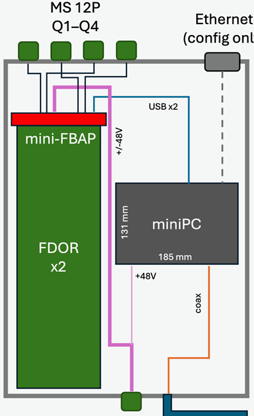 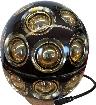 temperature-isolated box
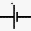 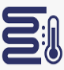 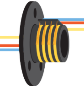 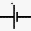 2x Battery
12V
Heater
Slip ring
Temp.
control
Charger
SpooHub, by J. Kelley
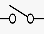 110 VAC
2
SpoolHub
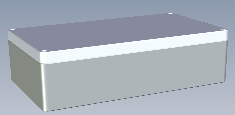 miniPC powered by the mini-FBAP
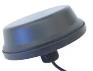 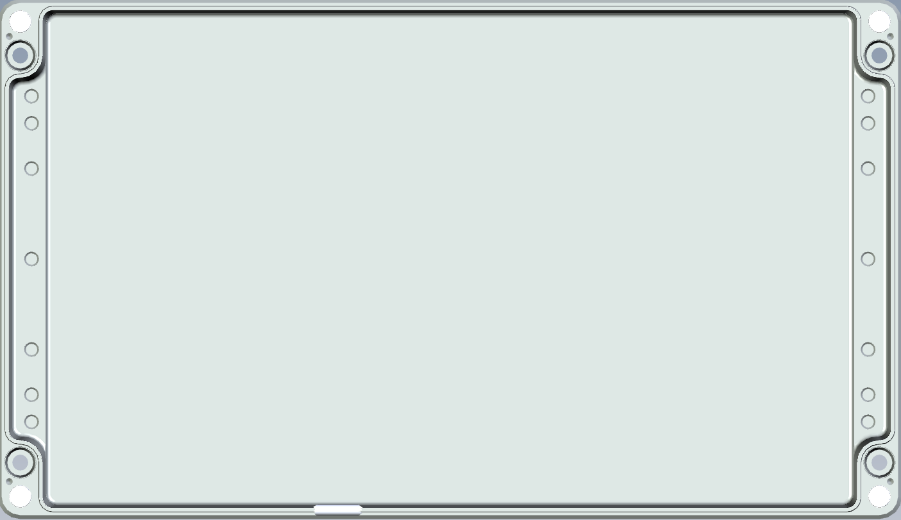 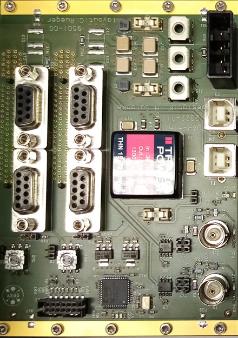 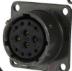 Quad #1
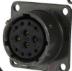 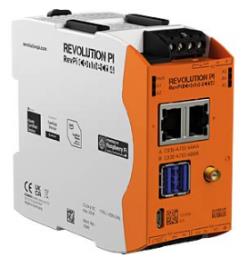 RS 485
Paro
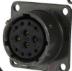 12V
4W+
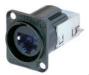 30W
ethernet
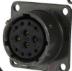 USB
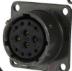 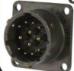 96V
Enclosure 400x230x111 mm
3
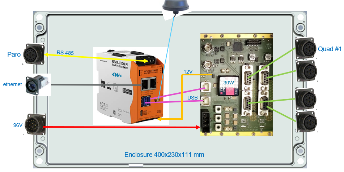 Spoolhub, Cables
4
SpoolHub, Connector Arrangement #1
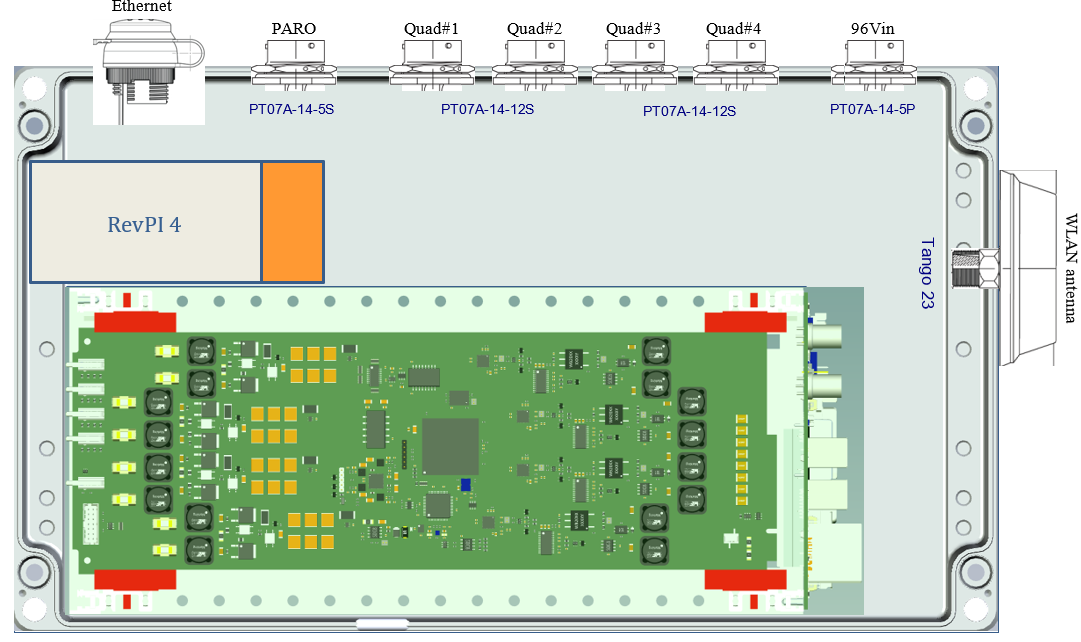 5
SpoolHub, Connector Arrangement #2
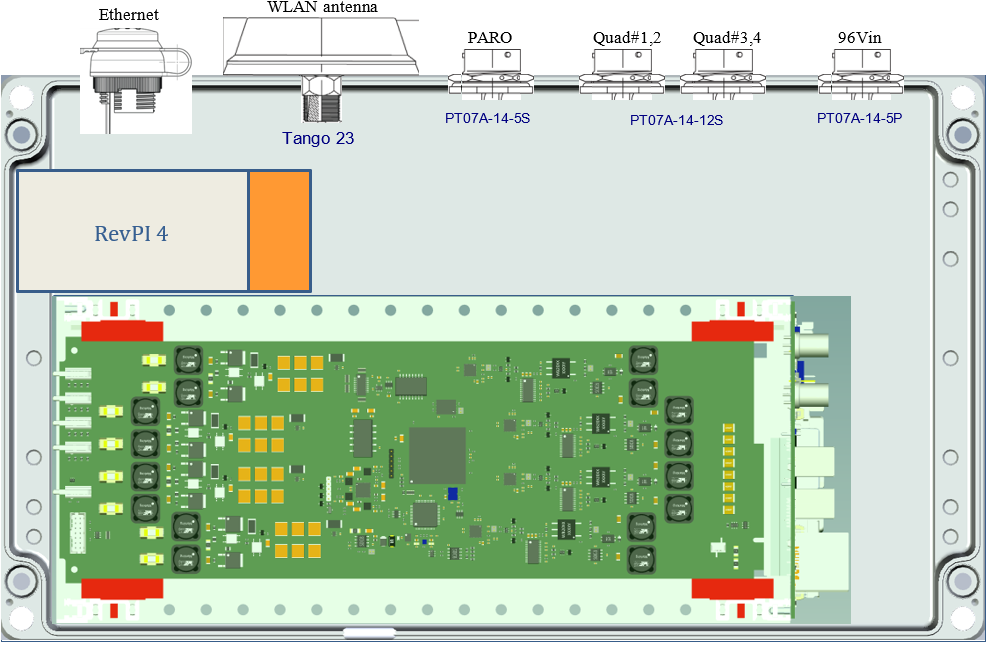 6
Spoolhub, Status
Available
enclosure
FBAP-mini (incl. new 30W DC/DC)
FDOR cards
MS connectors (?)
Panel mount ethernet connector (?)
Industry PC „RevPI connect 4“, WLAN | 8GB | 32GB
USB cabling
Ordered
Mini-crate parts by nVent | Schroff
Still open
Mini-crate assembly
Cable (-conn.) details
WLAN antenna
Enclosure, connectors holes …
7
Battery Box, Status
Available
Zarges aluminum box, 600x400x340 mm
2x LiFePO4 battery, 48V 50Ah, with built-in BMS (Battery Management System)
1x battery charger
2x heating mats, 50W
Charger on/off switch
Open items
Thermal insulation
second battery charger
Internal cabling
External connectors
External cabling
8